The 
Language
of Science
Prof. Davida S. Smyth

Eugene Lang College of Liberal Arts 
at The New School
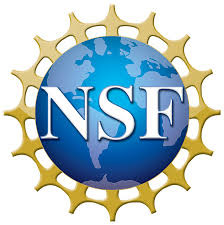 ‹#›
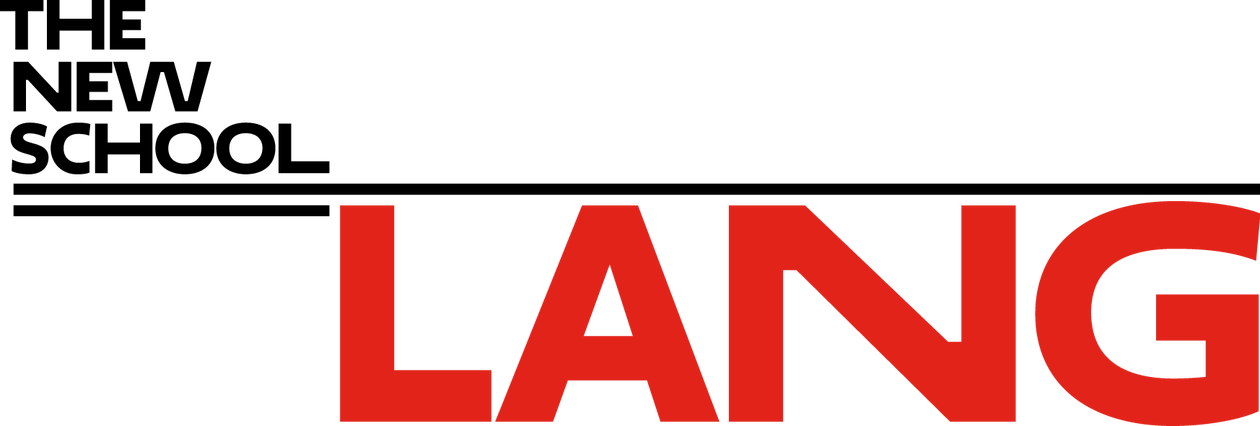 The Process of Science
The Tentative 
Nature of Science
The Language 
of Science
The Power and Limitations of Science
‹#›
The Process of Science
The Language 
of Science
‹#›
Upon completion, students will be able to
Understand the language of science and be able to use common scientific terms and vocabulary in varied contexts.

Students will recognize the value of effective scientific communication and how miscommunication can lead to misconceptions and disengagement with the scientific process.
‹#›
Who is the scientist?
Video of someone explaining non-scientifically
Video of someone explaining scientifically
‹#›
[Speaker Notes: Need to record a friend here and insert the video - could I get Bob/Trace to record this. Something on the virus? Vaccine?]
What is “scientific language”
English is certainly the language of science in today’s world 

> 90% of all scientific publications are written in the language 

Before the 17th century, scientific publications were mostly written in Latin

Latin was spoken by the elites
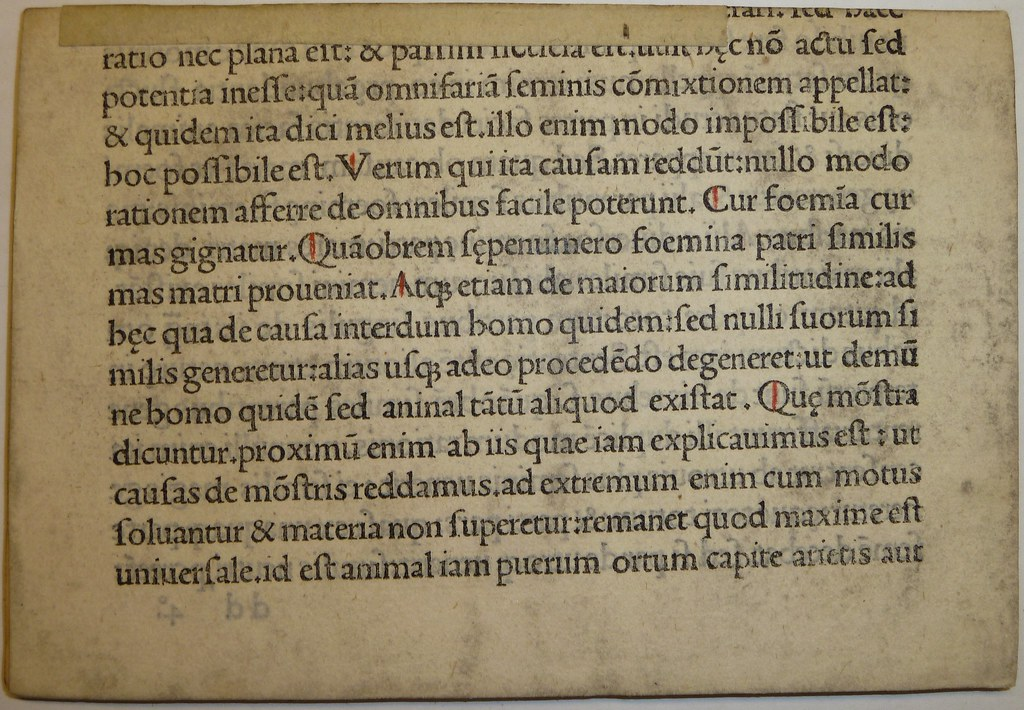 "Leaf (verso visible) from an early printed edition of Aristotle's De generatione animalium (text from lib. 4, cap. 3) with capital strokes supplied in red ms." by Provenance Online Project is marked with CC0 1.0
‹#›
Earliest “science” writings
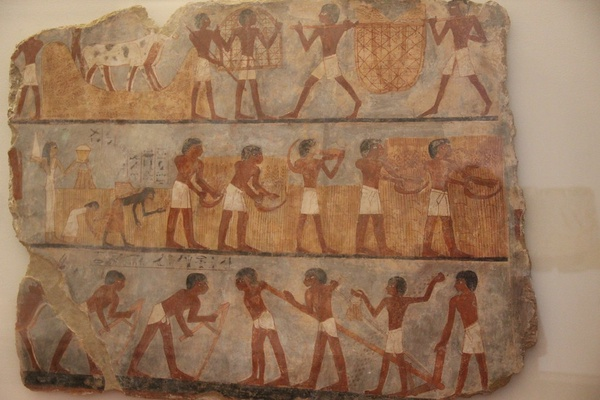 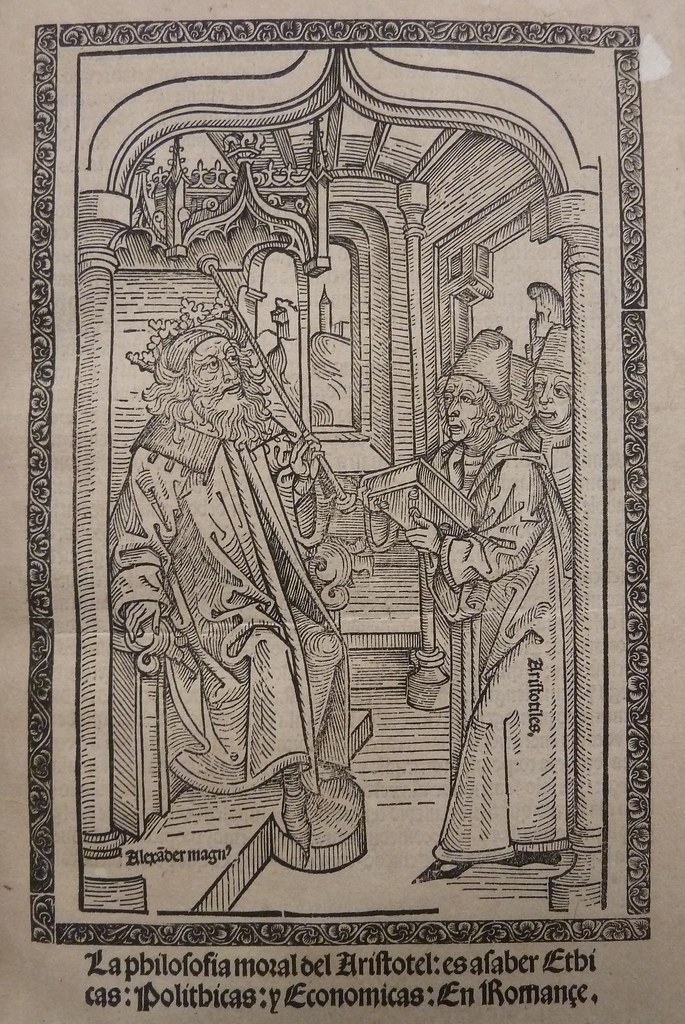 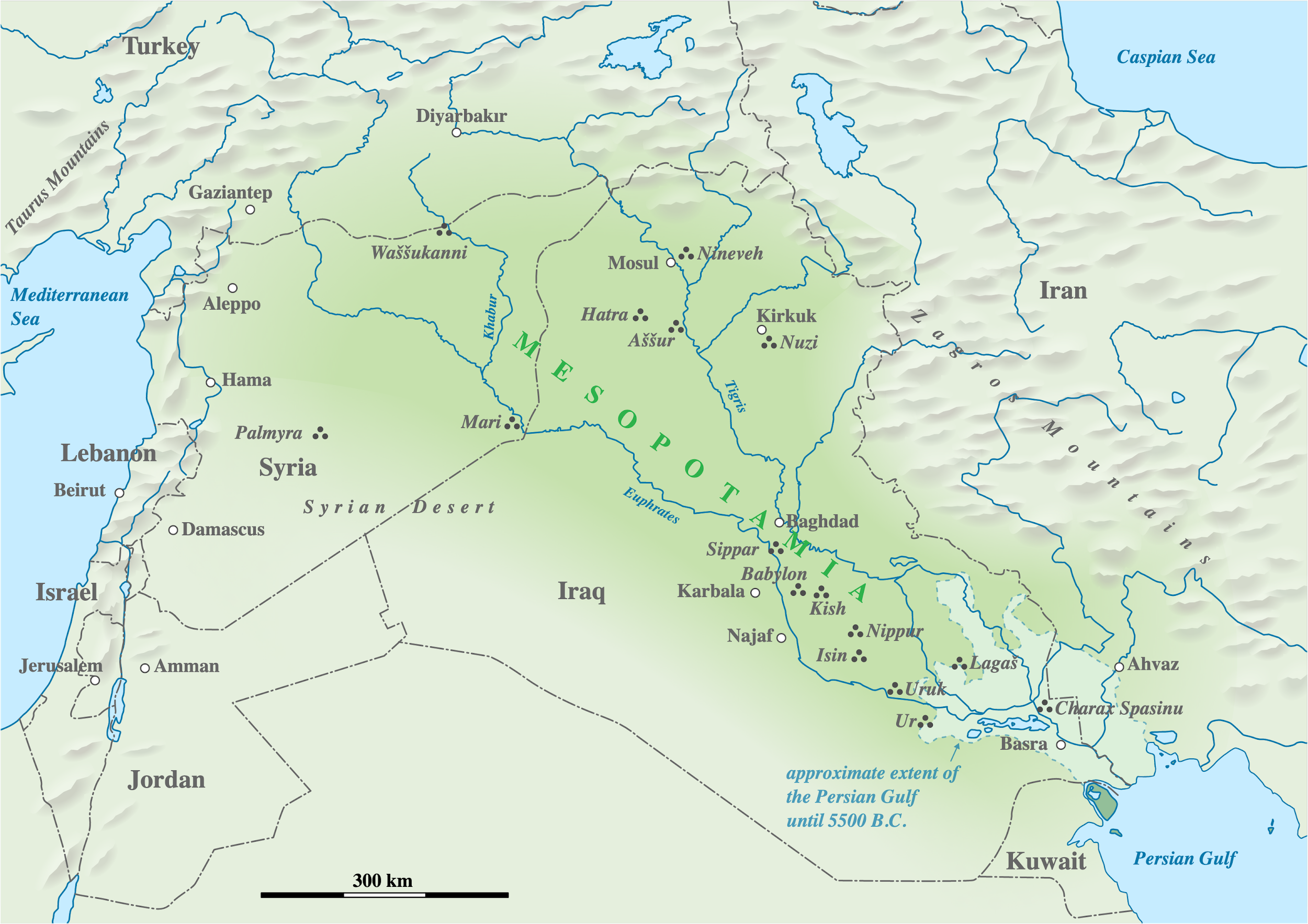 "File:N-Mesopotamia and Syria english.svg" by Goran tek-en is licensed under CC BY-SA 4.0; "File:Cylinder of Nabopolassar from Babylon, Mesopotamia..JPG" by Osama Shukir Muhammed Amin FRCP(Glasg) is licensed under CC BY-SA 4.0: "Ancient Egypt Papyrus Writing" by Gary Lee Todd, Ph.D. is marked with CC0 1.0: "Ancient Egypt Tomb Fresco" by Gary Lee Todd, Ph.D. is marked with CC0 1.0: "Woodcut of Aristotle and Alexander the Great" by Provenance Online Project is marked with CC0 1.0
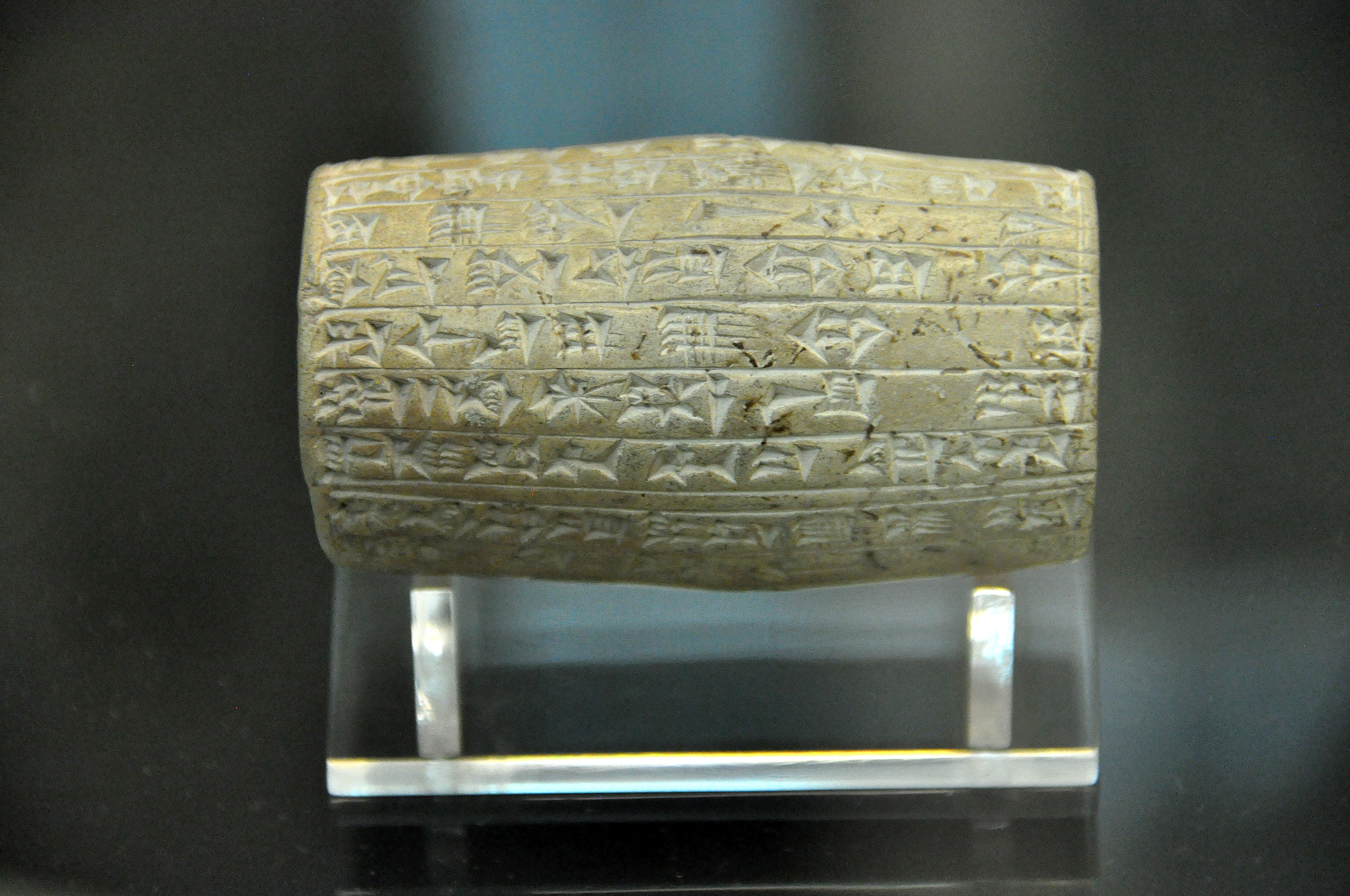 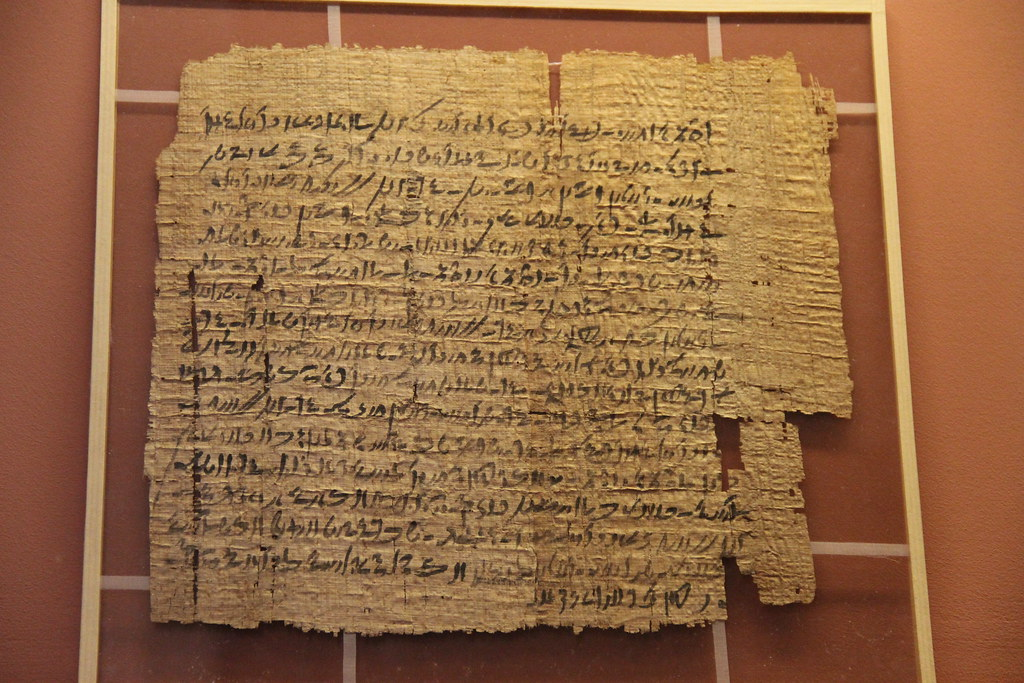 ‹#›
Latin --- > English --- > ???
15th through the 17th century, scientists used two languages: their native tongue when discussing their work in conversation, and Latin in their written work or when corresponding with scientists outside their home country.

People were polyglots, choosing the language to suit the audience. When writing to international chemists, Swedes used Latin; when conversing with mining engineers, they opted for Swedish

As the scientific revolution progressed through 17th and 18th centuries, Latin began to fall out of favor as the scientific language of choice
‹#›
Science’s Lingua Franca*
But as this shift made it more difficult for scientists to understand work done outside of their home countries, the scientific community began to slowly consolidate its languages again. 

By the early 19th century, just three—French, English, and German—accounted for the bulk of scientists’ communication and published research.

By the second half of the 20th century, only English remained dominant as the U.S. strengthened its place in the world, and its influence in the global scientific community has continued to increase ever since.
* a language that is adopted as a common language between speakers whose native languages are different.
‹#›
Do scientists speak english?
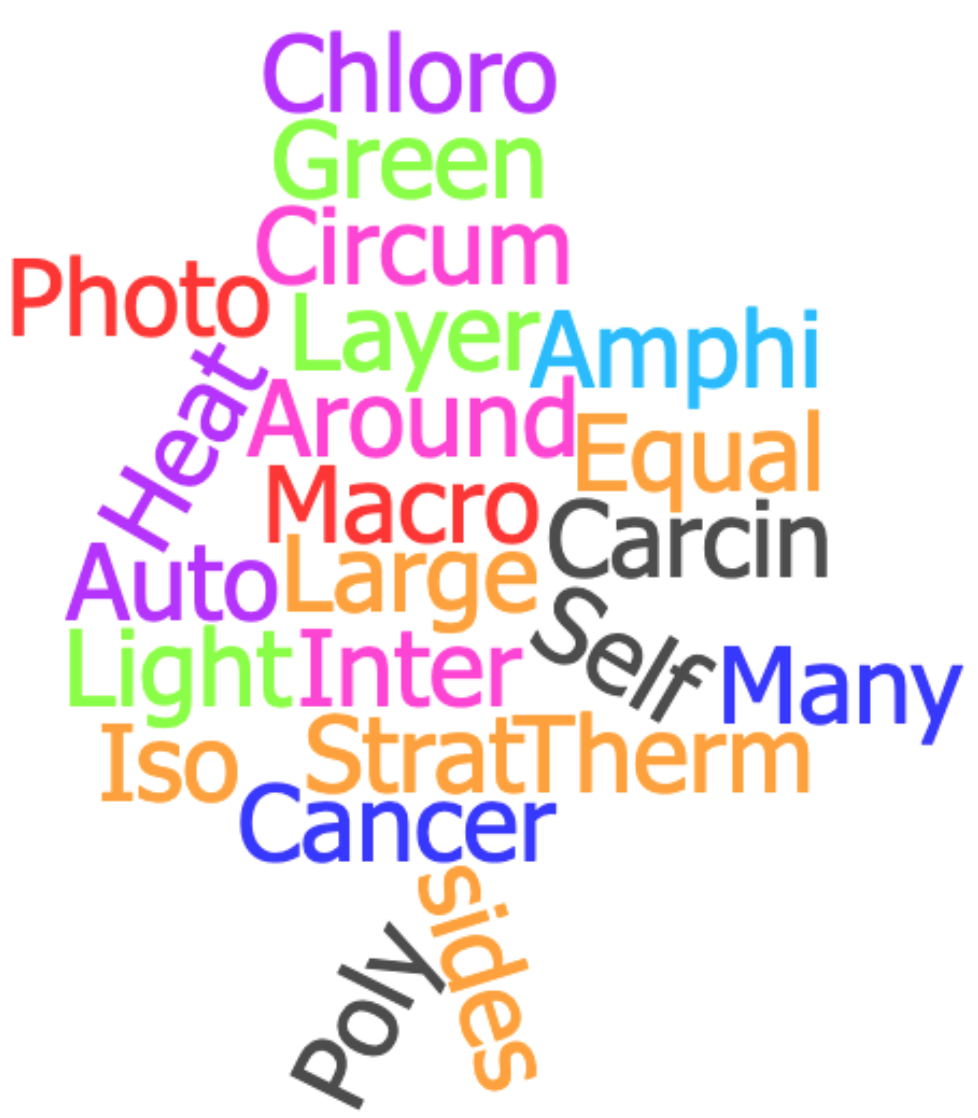 ‹#›
Do scientists speak english?
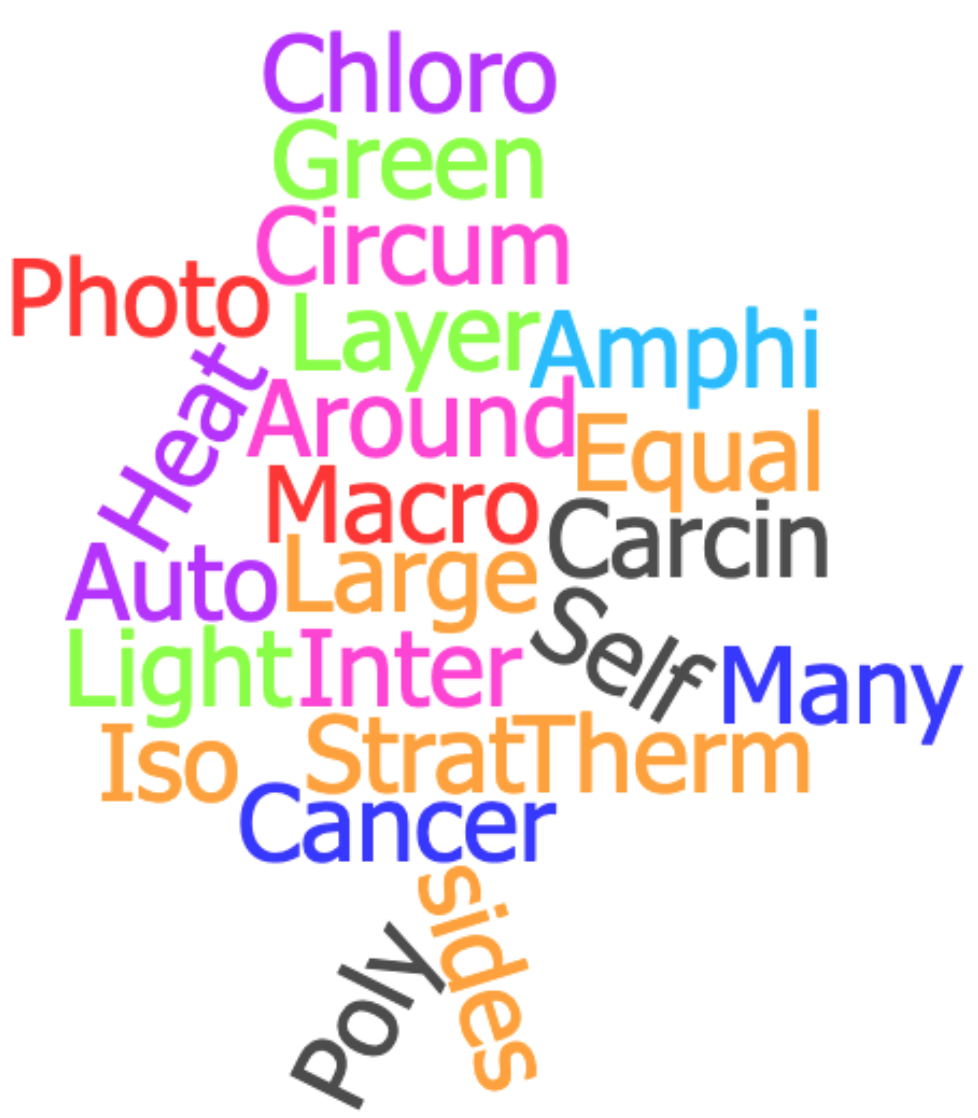 Tone - usually impersonal, formal, objective

Language - clear, concise, unambiguous, “jargon”

Structured - abstract, introduction, results, conclusions, bibliography

Text - written in the third person

Citations - text usually has supporting references
‹#›
The morphology 
of words
‹#›
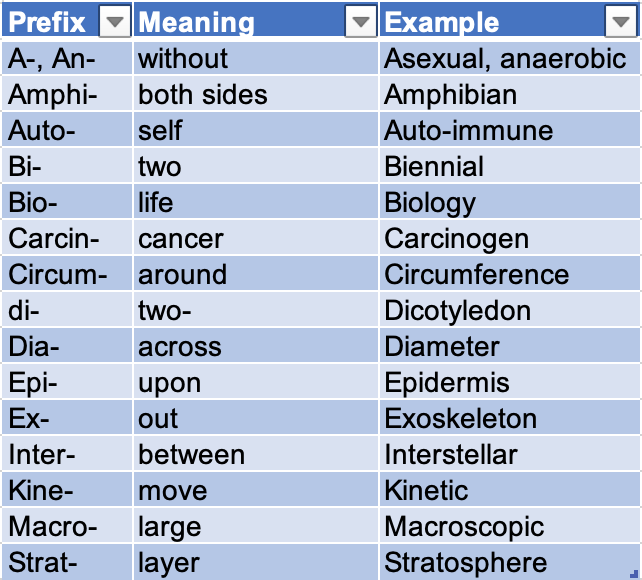 Prefix: an affix attached to the beginning of a word, base, or phrase and serving to produce a derivative word or an inflectional form

Merriam-Webster
‹#›
https://ncela.ed.gov/files/uploads/43/13Scienceprefixsuffix.pdf
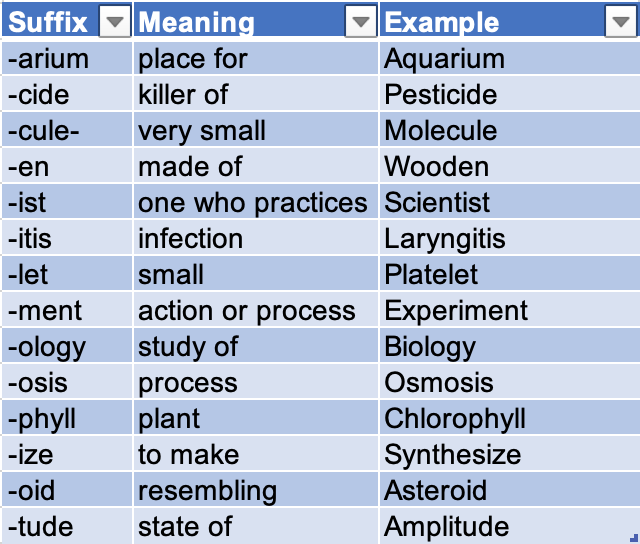 Suffix: an affix occurring at the end of a word, base, or phrase



Merriam-Webster
‹#›
Roots and origins
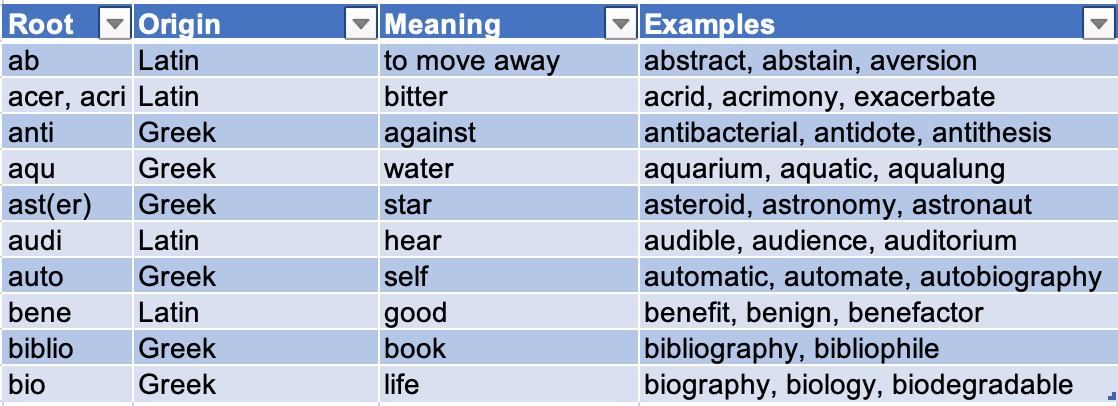 Root: the simple element inferred as the basis from which a word is derived by phonetic change or by extension Merriam-Webster
‹#›
The word vaccine…..
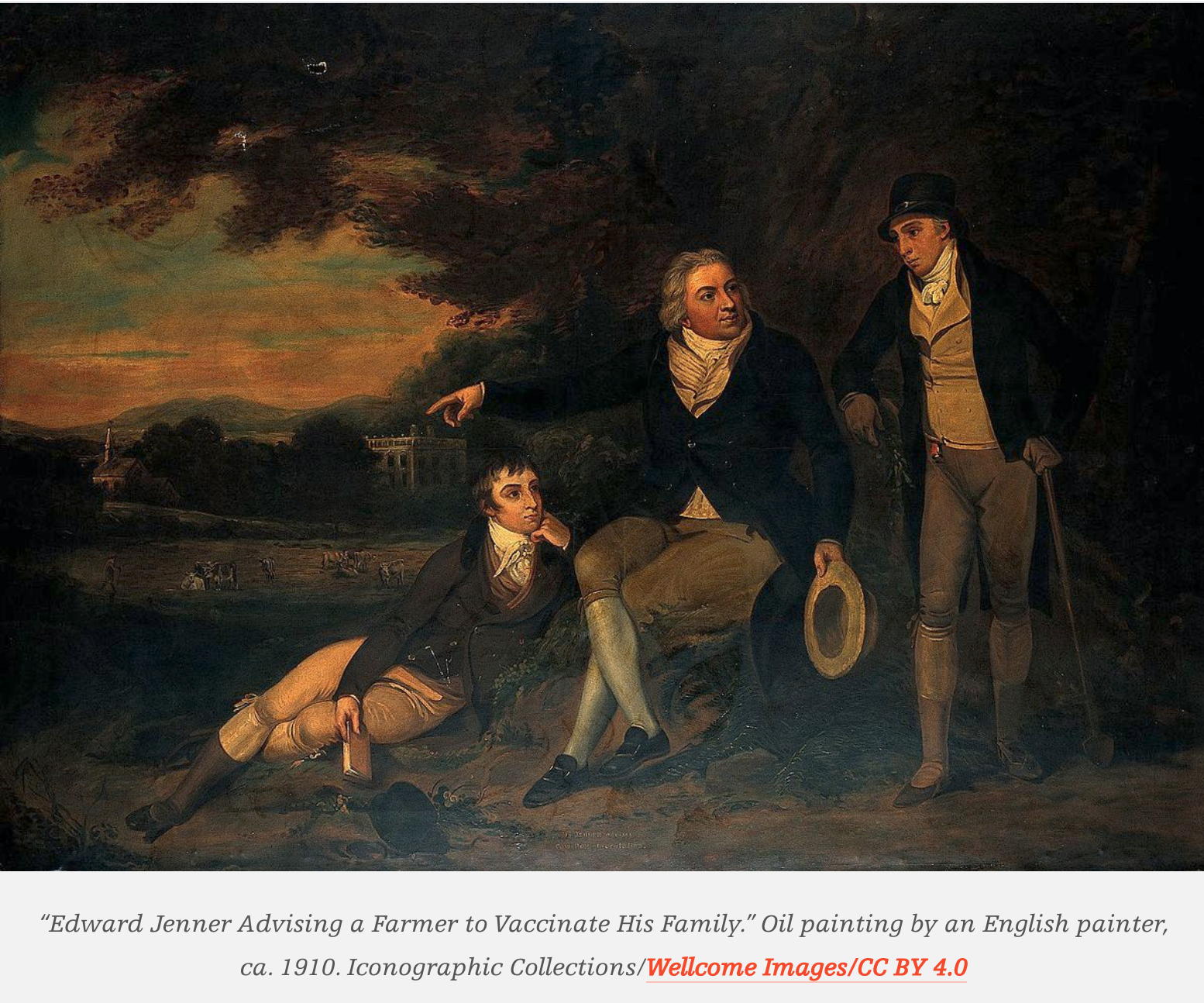 From Latin vaccinus, from vacca ("cow") (because of early use of the cowpox virus against smallpox). Cf. New or Scientific Latin (variola) vaccīna, or "cowpox".

vacca +‎ -īnus (of or pertaining to)

There are cognates in Italian, vaccine, Portuguese, vacina, and Spanish, vacuna
‹#›
Some science sounding words are common
We have biologists, microbiologists, cardiologists, mycologists…..

An ologist is a specialist ….
gemmologist
enologist
immunologist
‹#›
They’re not just used in science though
An ologist is a specialist
gemmologist

Definition of gemologist
: a specialist in gems
specifically : one who appraises gems
enologist 

Definition of enologist
: a specialist in wine and wine making
immunologist

Definition of enologist
: a specialist in wine and wine making
‹#›
Definitions from Merriam-Webster
The context 
matters
‹#›
What comes to mind when you think of “cell”
“It is sufficient to note here that cells were first of all discovered in various vegetable tissues by Robert Hooke in 1665 (Micrographia); Malpighi and Grew (1674-1682) gave the first clear indications of the importance of cells in the building up of plant tissues, but it was not until the beginning of the 19th century that any insight into the real nature of the cell and its functions was obtained”

A fuel cell uses the chemical energy of hydrogen or another fuel to cleanly and efficiently produce electricity. If hydrogen is the fuel, electricity, water, and heat are the only products. Fuel cells are unique in terms of the variety of their potential applications; they can provide power for systems as large as a utility power station and as small as a laptop computer.

It was also during the first war that Alastor Moody, famous Auror, captured many Death Eaters, which resulted in "half the cells in Azkaban are full thanks to him"
‹#›
Words in context
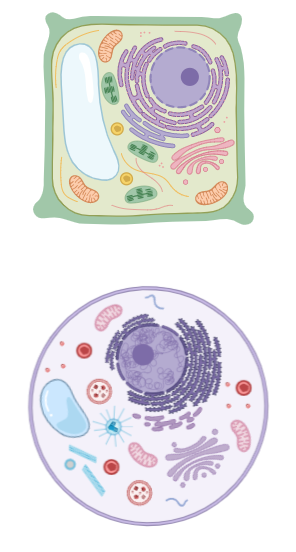 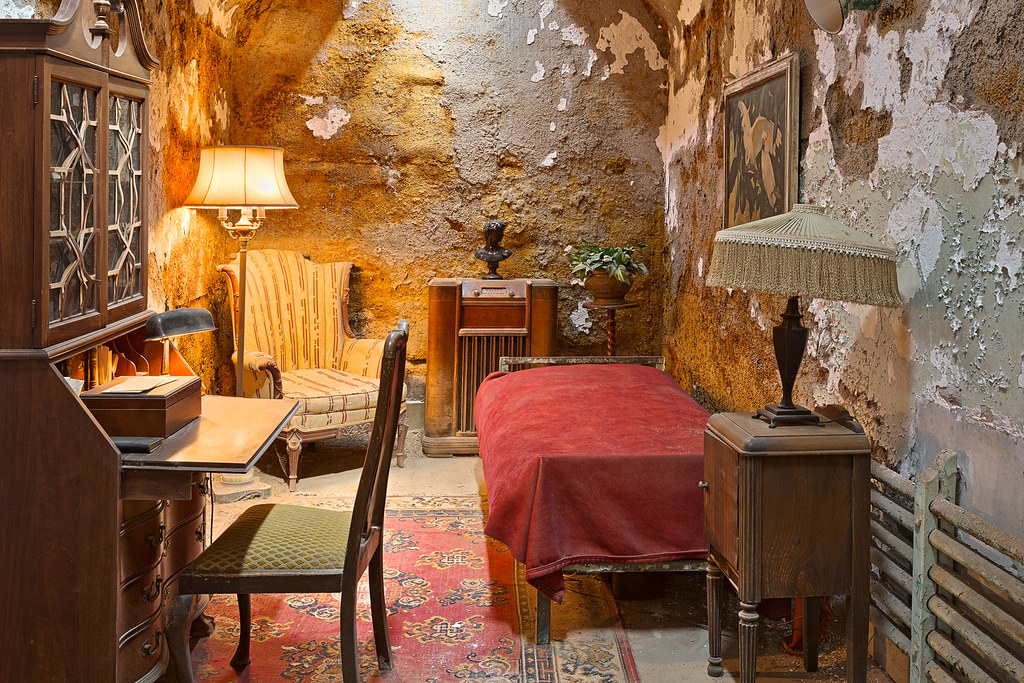 Created with BioRender.com
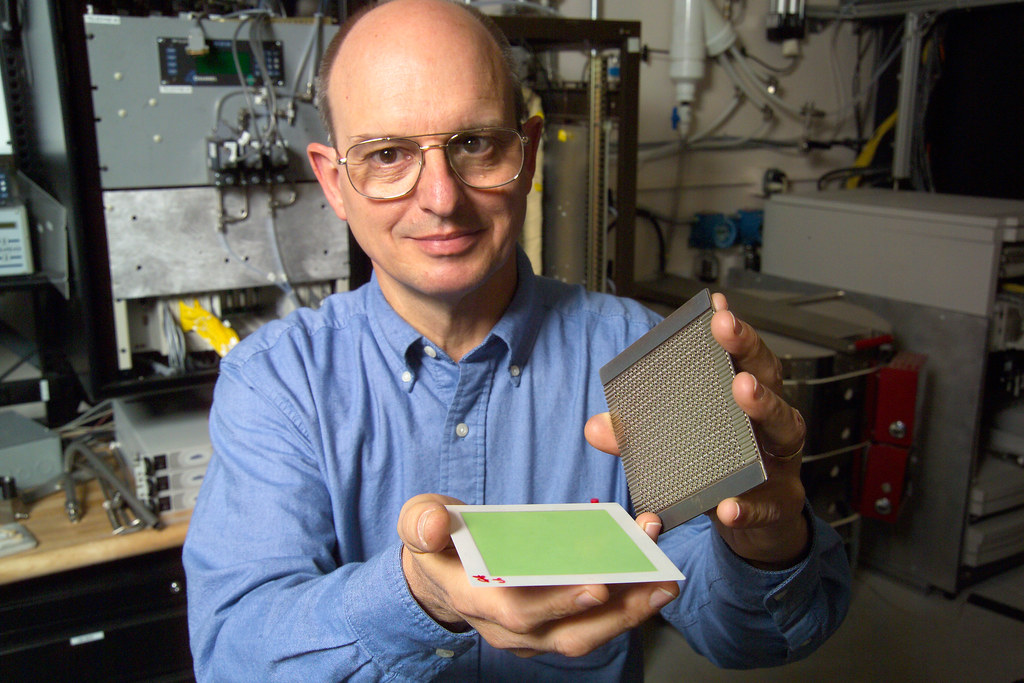 "Al Capone’s Luxurious Prison Cell" by Bold Frontiers is licensed under CC BY 2.0
"Fuel Cell" by Idaho National Laboratory is licensed under CC BY 2.0
‹#›
Assignment 1
‹#›
Communicating Science
‹#›
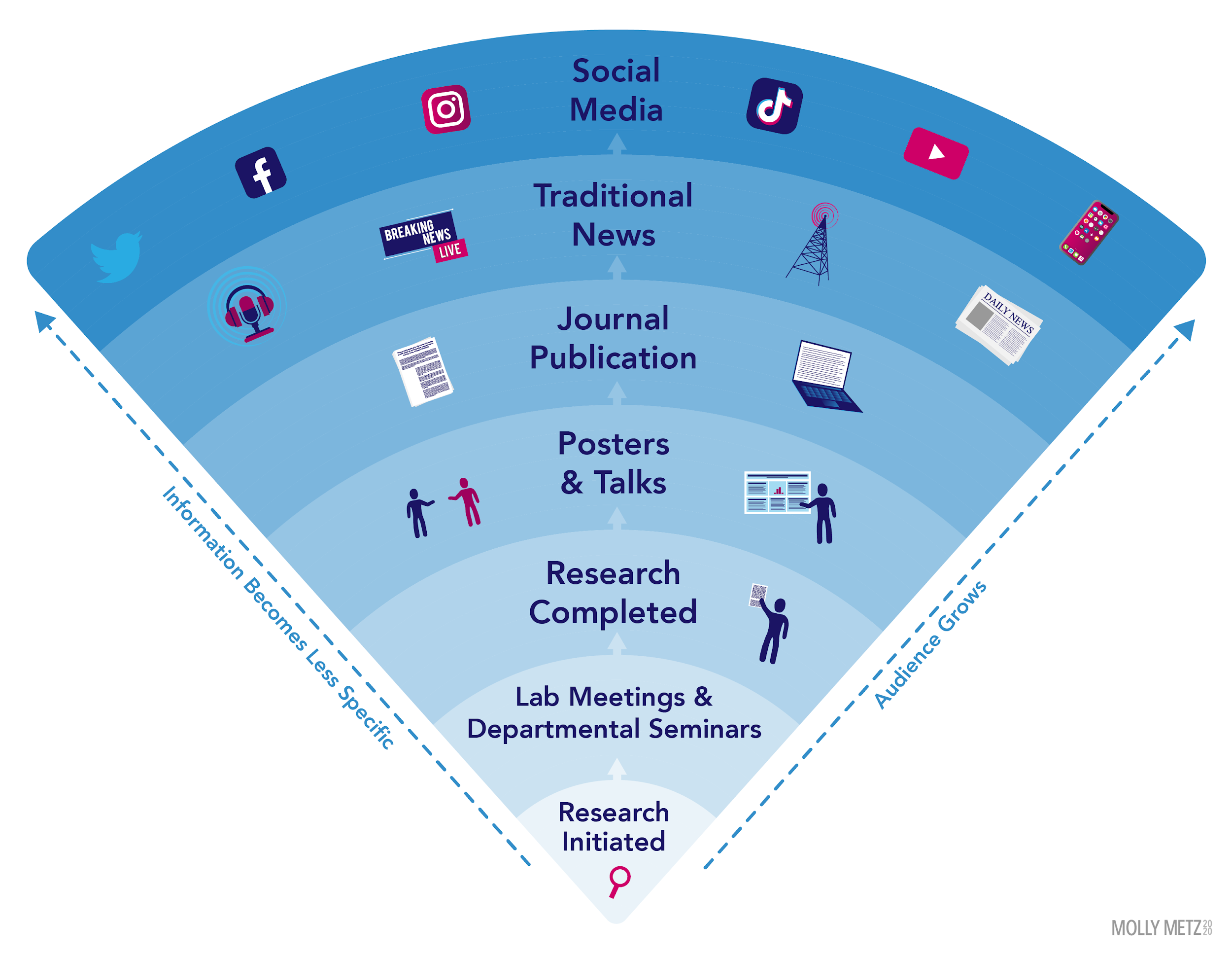 ‹#›
Scientific communication is evolving
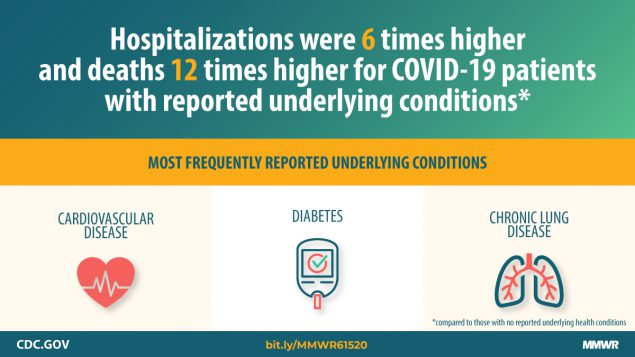 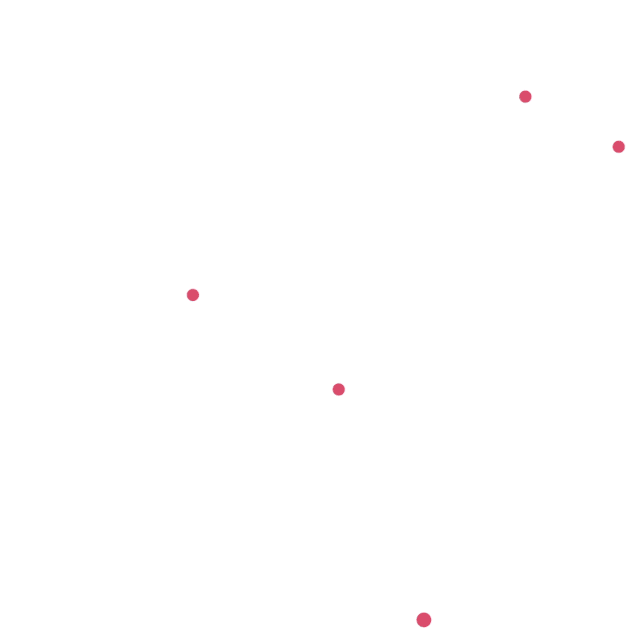 https://www.cdc.gov/mmwr/volumes/69/wr/mm6924e2.htm
‹#›
https://www.who.int/campaigns/immunization-week/2017/infographic/en/
But ….
‹#›
Science has a language bias
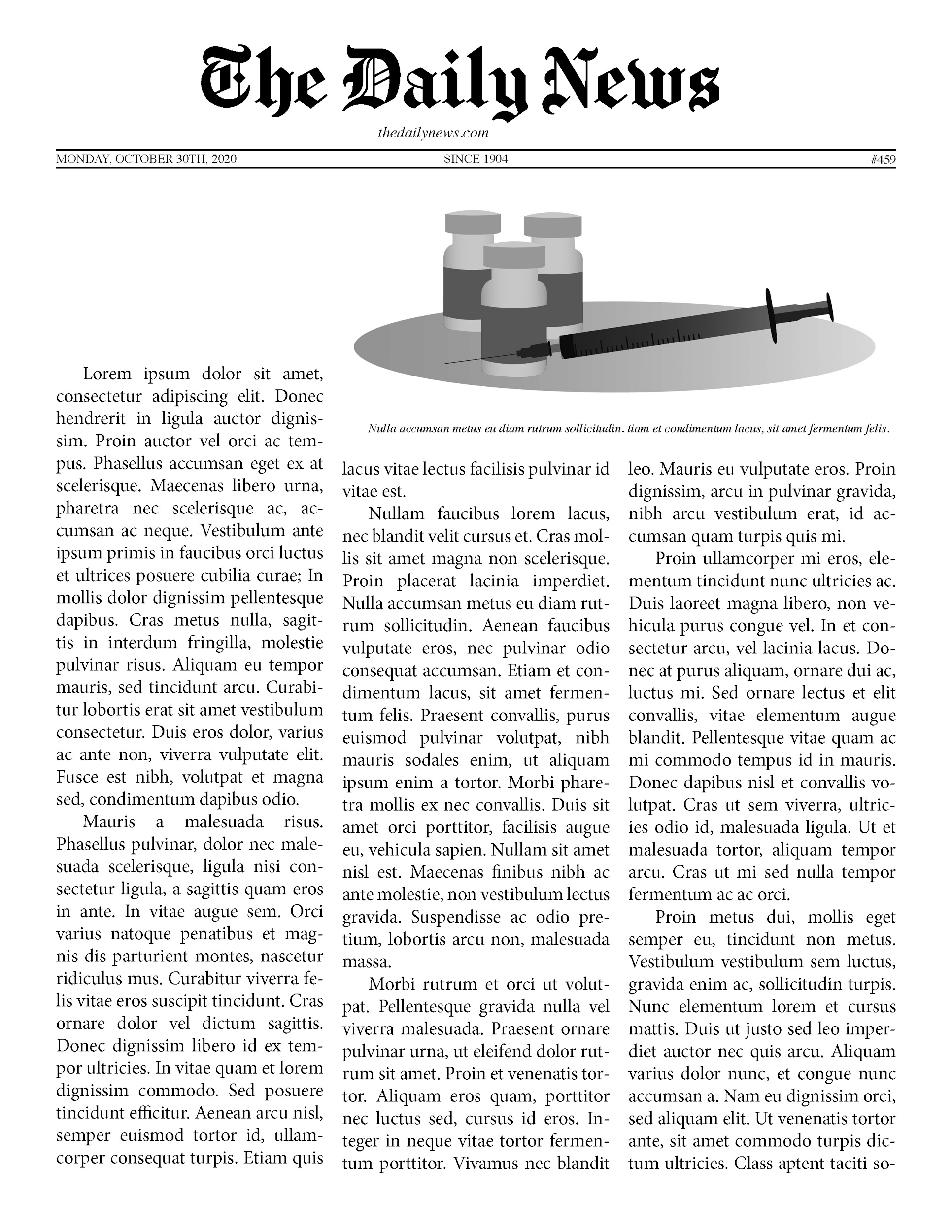 Publish (in English) or perish: The effect on citation rate of using language other than English in scientific publications
 
Mario S. Di Bitetti, Julian A. Ferreras
Articles published in English have a higher number of citations than those published in other languages, when the effect of journal, year of publication, and paper length are statistically controlled
‹#›
Di Bitetti & Ferreras, 2017
Having a common language is good but ...
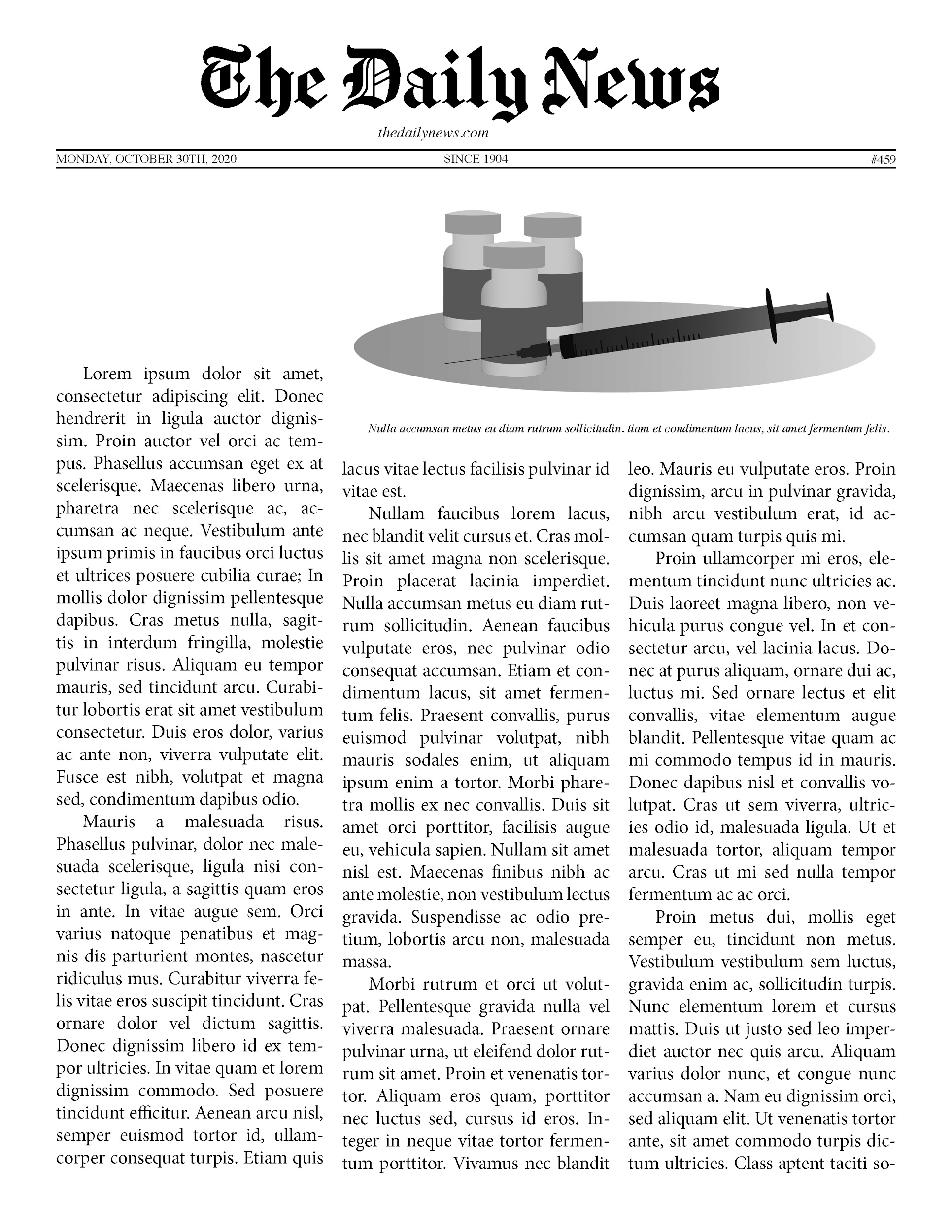 English Is the Language of Science. That Isn’t Always a Good Thing 
How a bias towards English-language science can result in pre-
ventable crisis, duplicated efforts and lost knowledge.
Science articles not written in english can often be ignored or overlooked
Critical work is not included in the studies of others
Surveillance and time sensitive studies can be missed
English Is the Language of Science. That Isn’t Always a Good Thing | Science | Smithsonian Magazine, n.d.
‹#›
Need to use more Indigenous languages
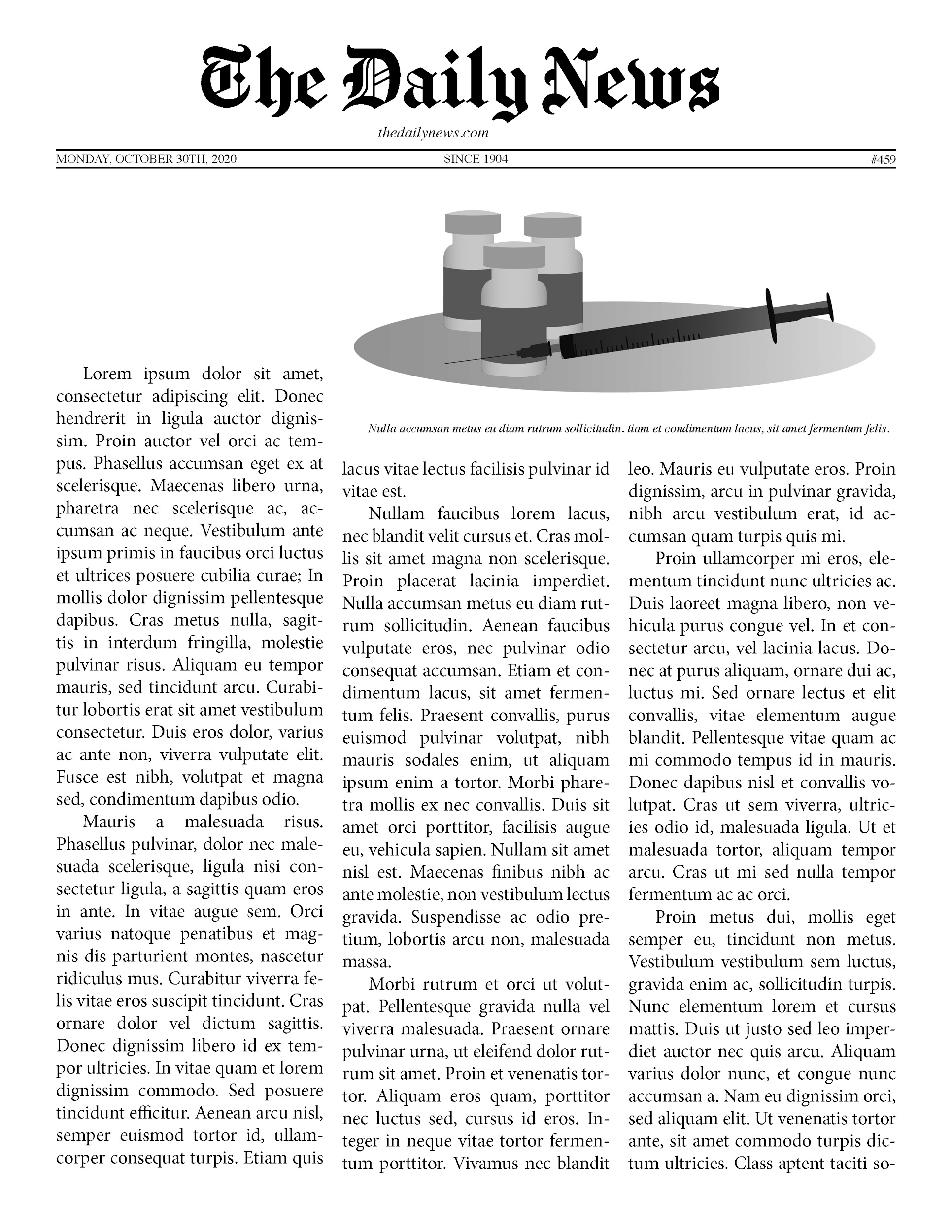 Indigenous languages must feature more in science communication
Billions of people do not speak english
The Imagine Project is working to connect people from rural and indigenous communities with scientific knowledge from labs. 
Need to open up science by opening up communication
Need to translating science into a variety of languages
Ramos & Empinotti, n.d.
‹#›
Scientists are poor communicators
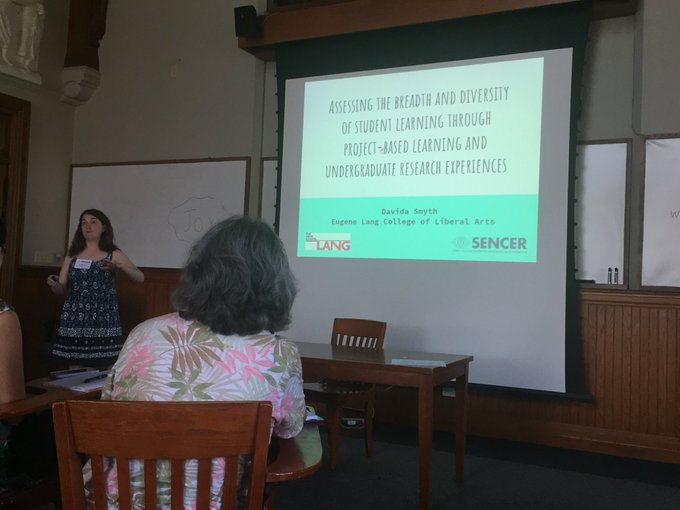 We’re not trained to be effective communicators 
As we often only communicate with each other
We have conventional ways of presenting our work and we generally use “scientific language”
Scientists can be often misunderstood
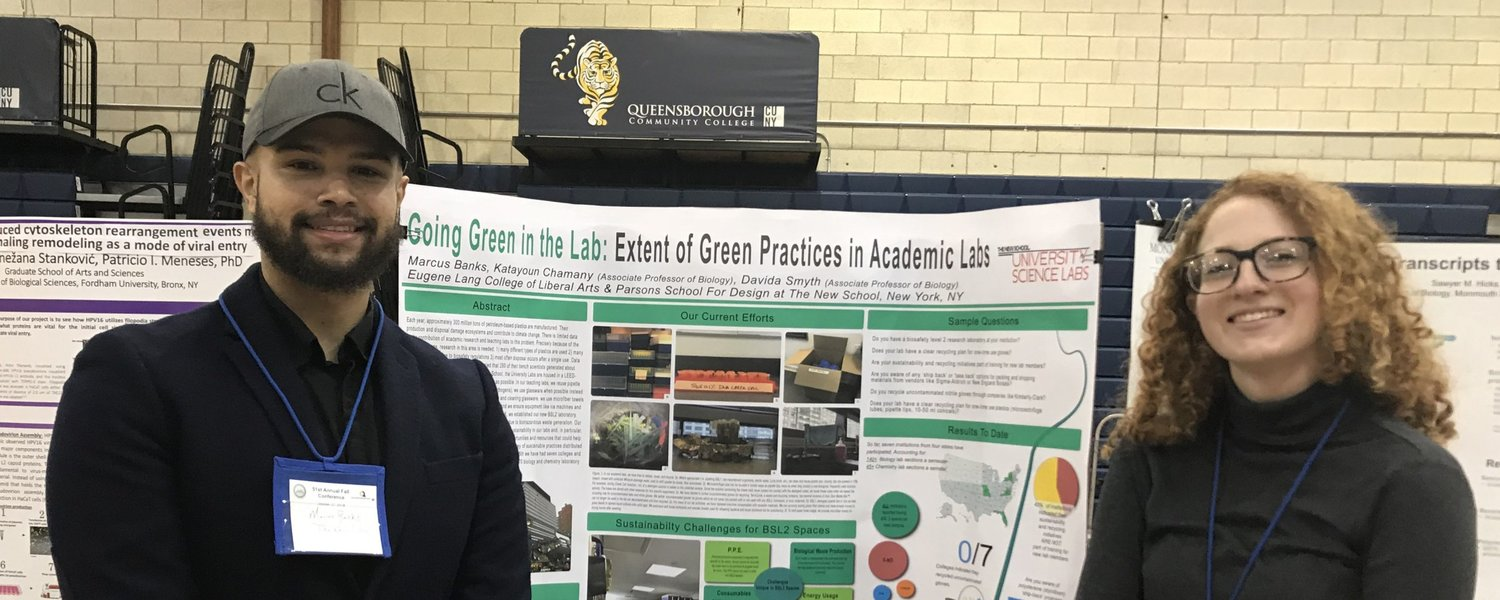 ‹#›
We have an information disorder
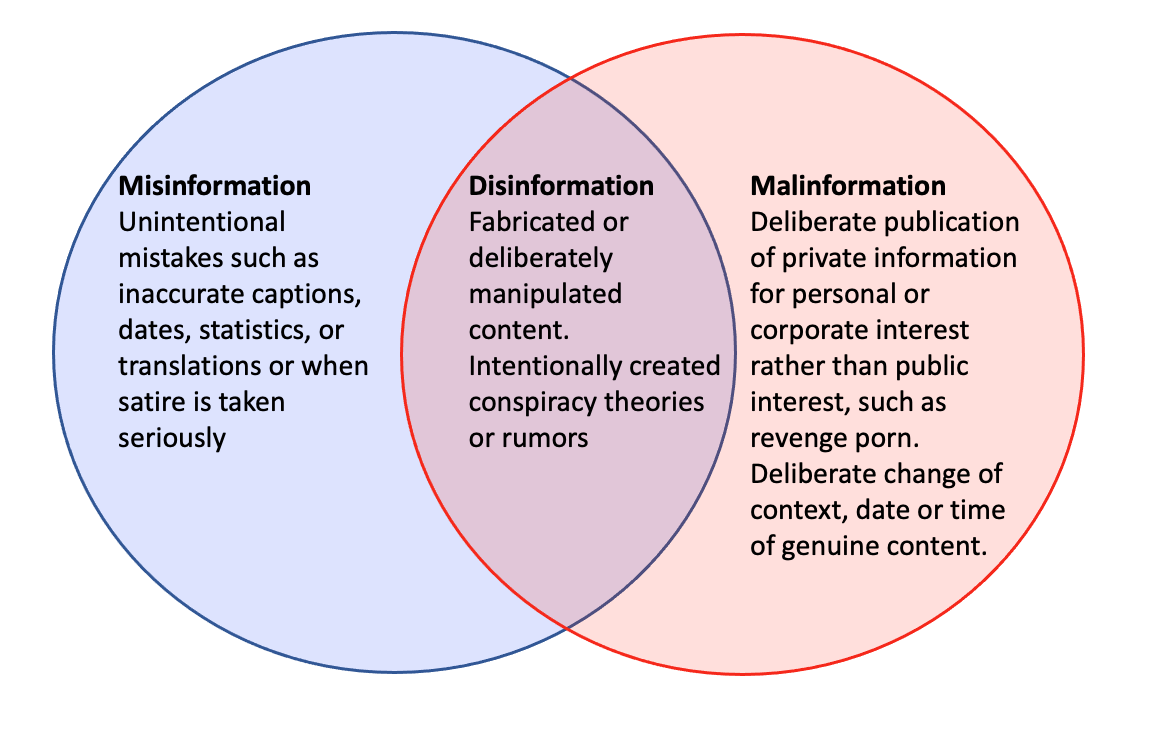 Pandemic of misinformation during COVID-19 pandemic

“Masks don’t work”

News of correlation between cancer and mask coverings appeared on social networks

Mass poisoning from methanol/bleach
‹#›
Figure adapted from Misinformation Has Created a New World Disorder - Scientific American, n.d.
Pandemics and Infodemics
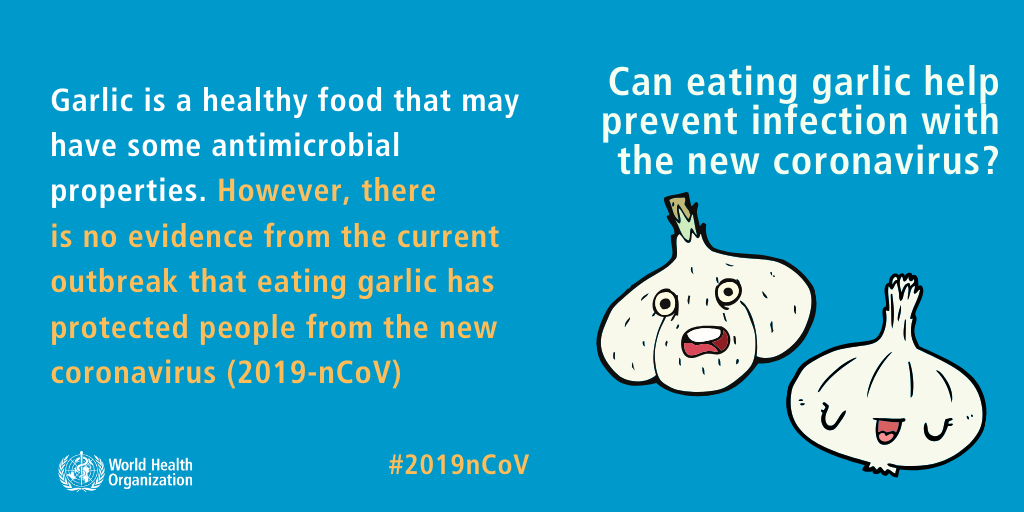 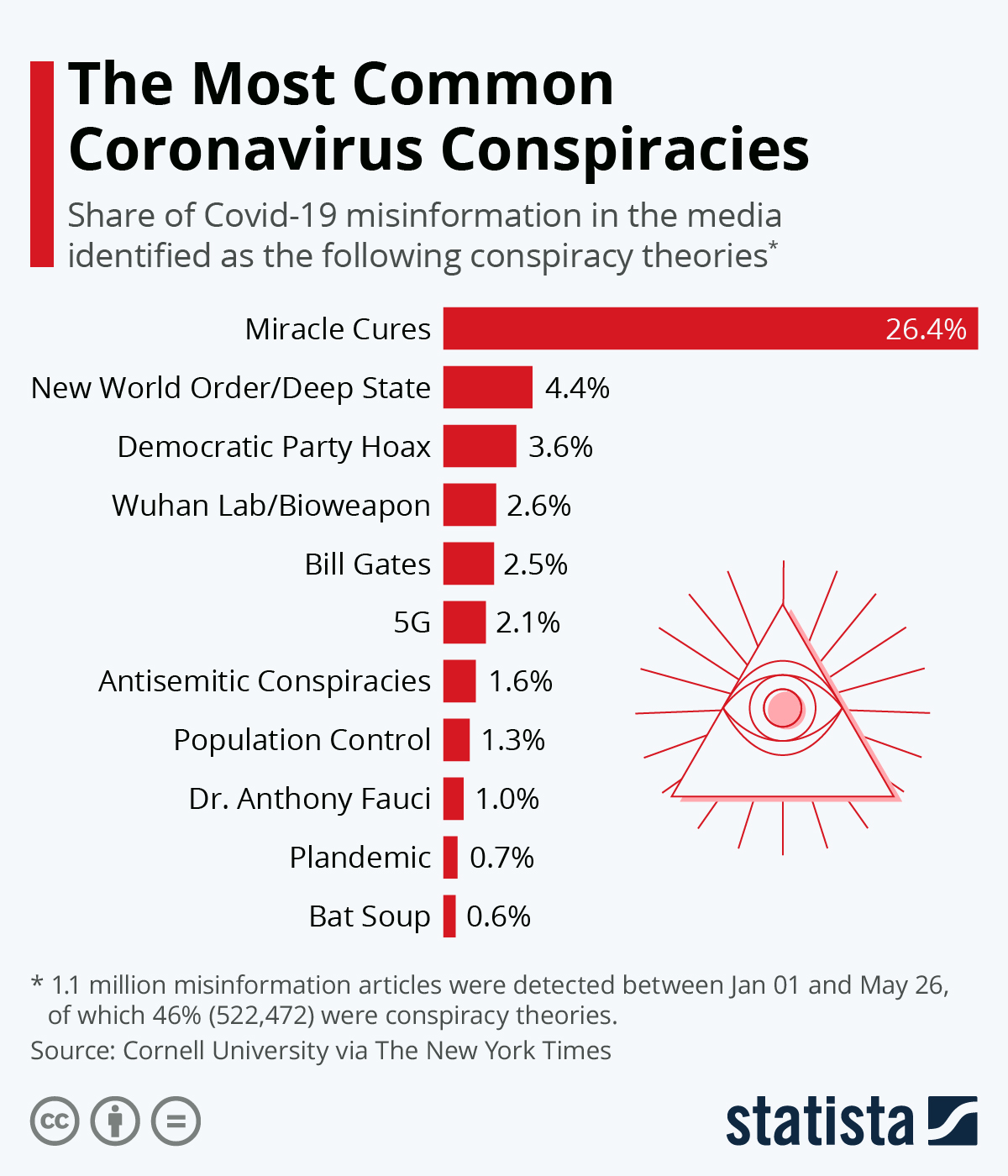 False Cures
Conspiracies
Scapegoating
World Health Organization, CC BY-SA 3.0 IGO
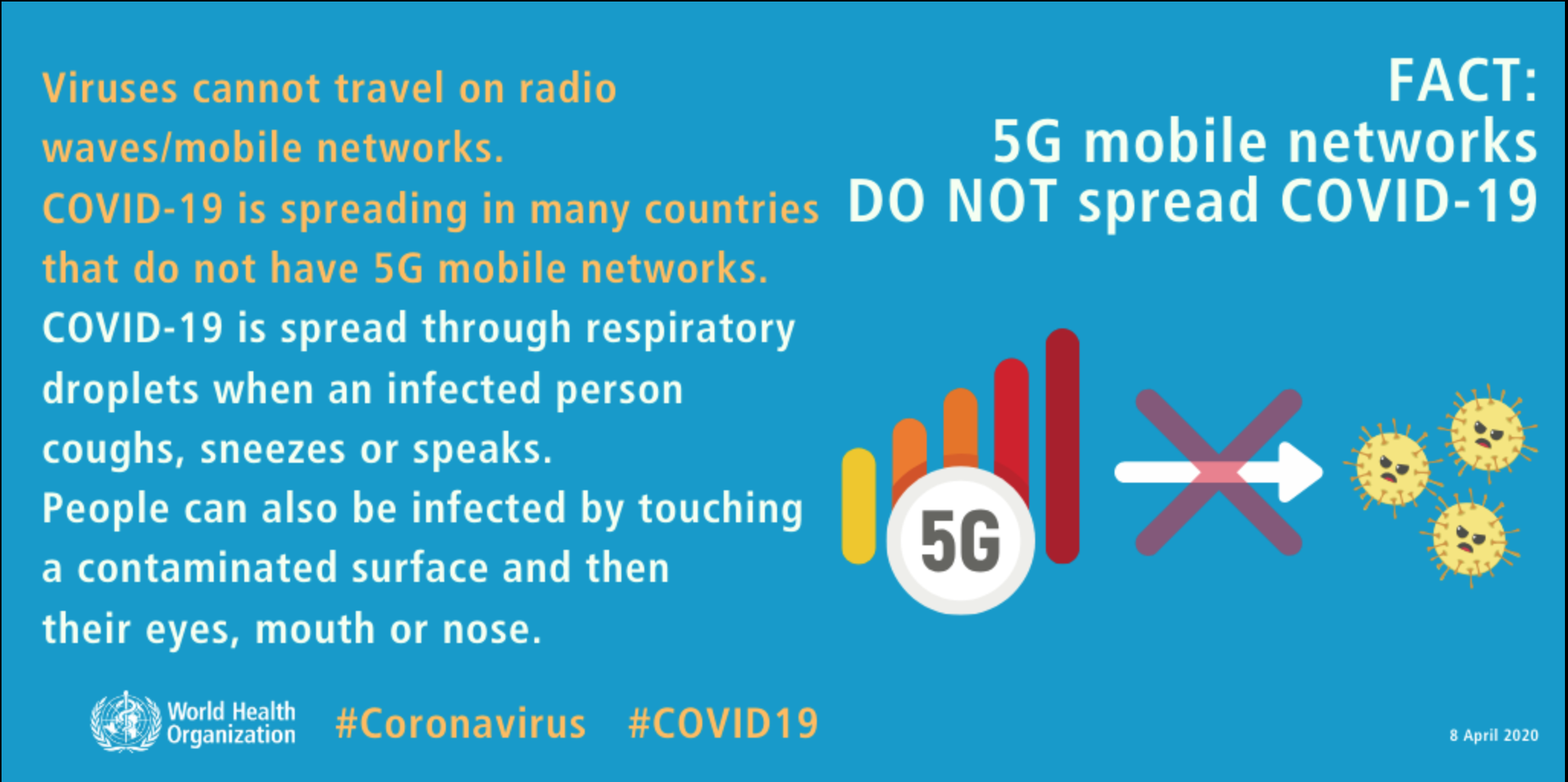 ‹#›
World Health Organization, CC BY-SA 3.0 IGO
Fake news spreads...like a infection
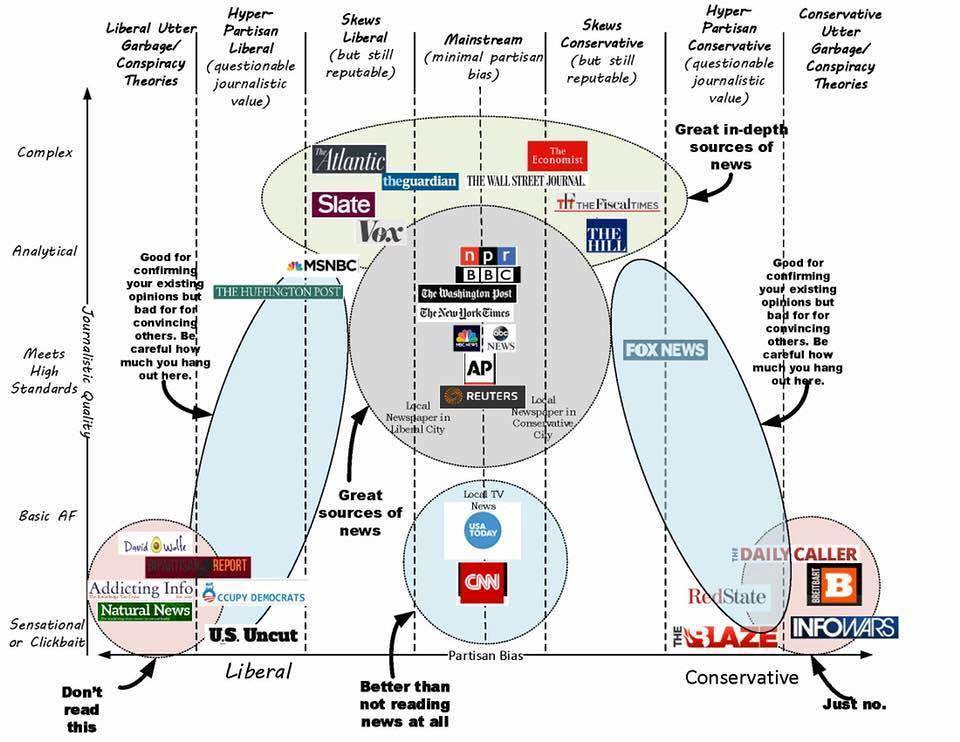 Where you get your news from matters. Bias and prejudice in new media is known...
"Fair and Fake News" by HerryLawford is licensed under CC BY 2.0
SCIENCE
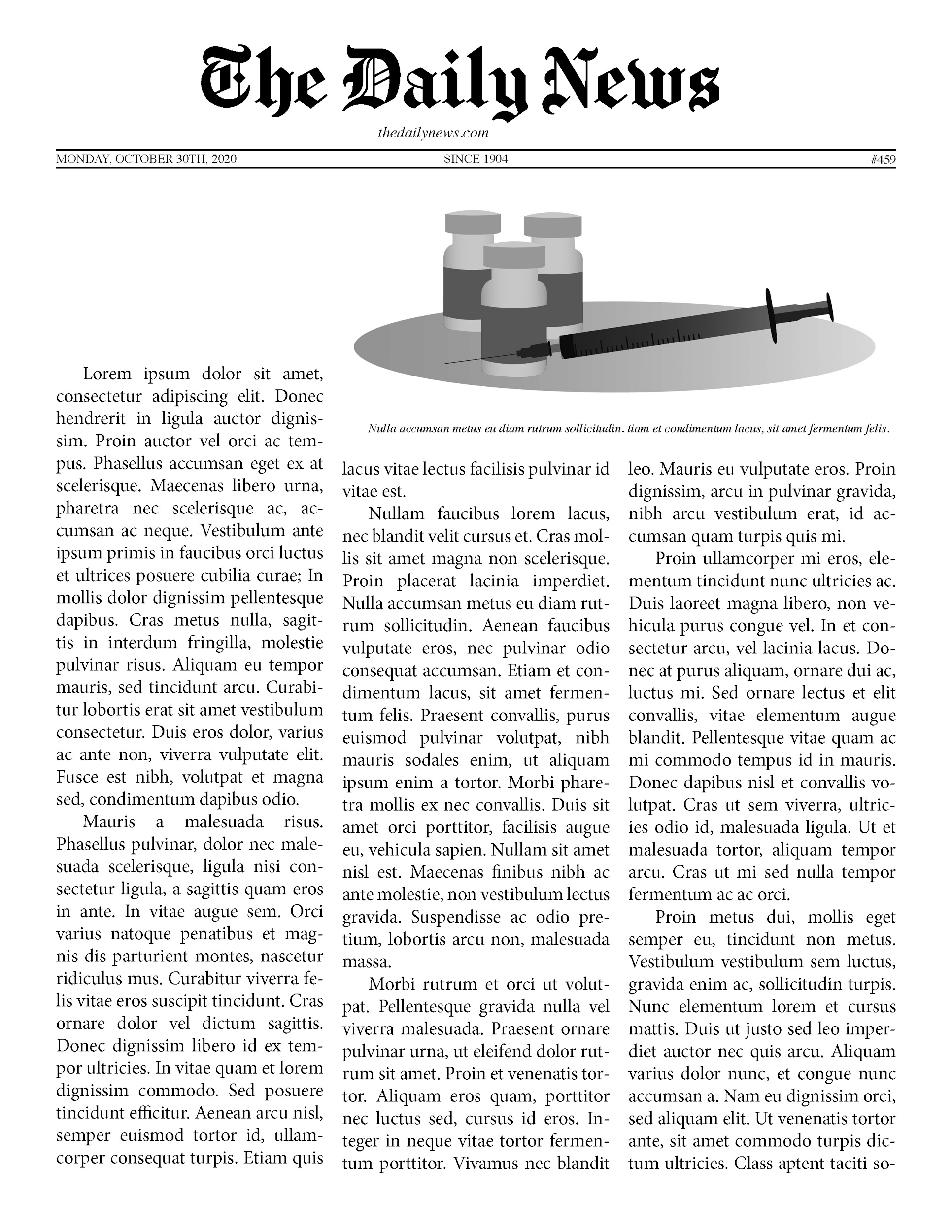 The spread of true and false news online
Soroush Vosoughi, Deb Roy, Sinan Aral
‹#›
Scientists are trying new technologies...
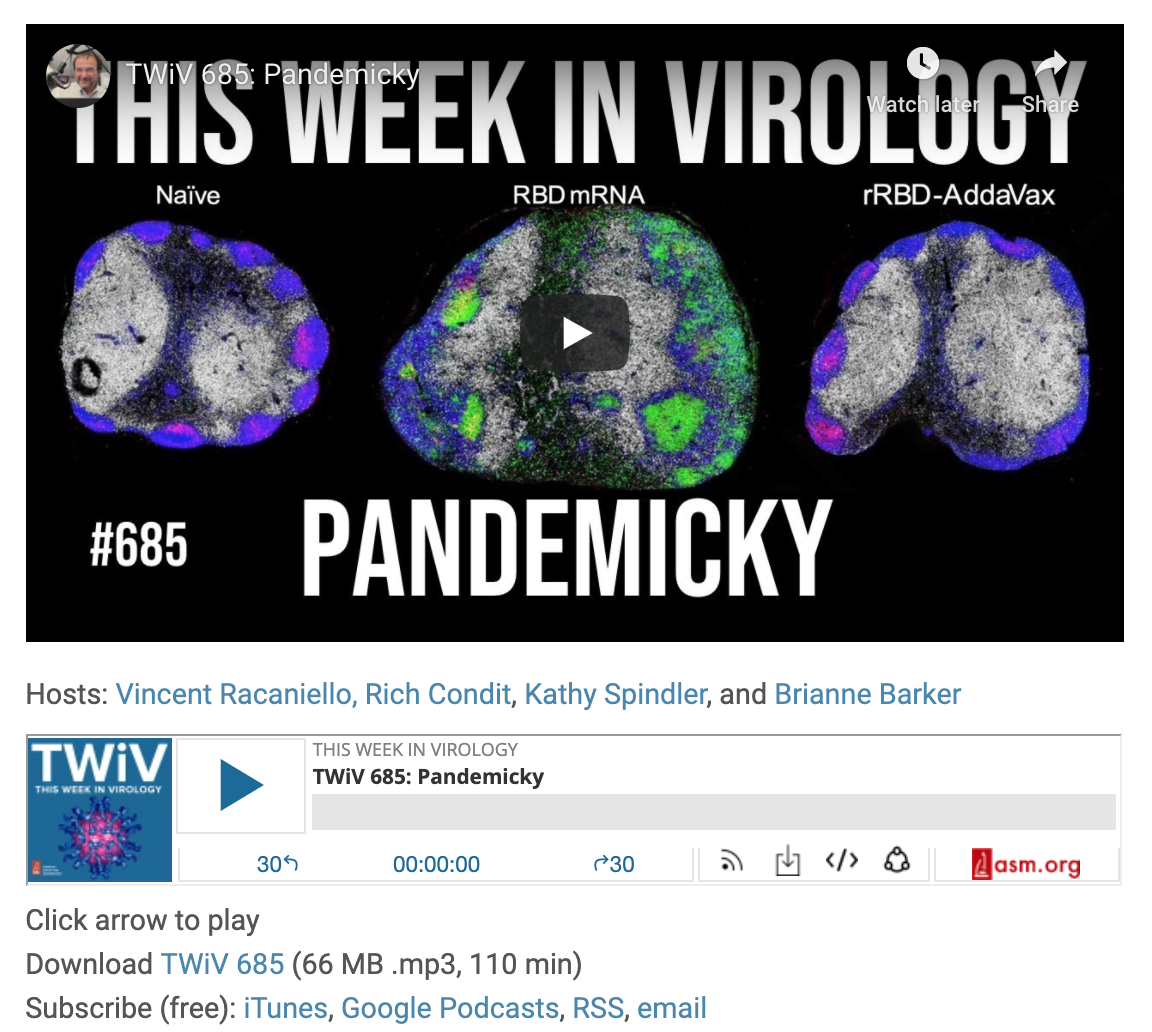 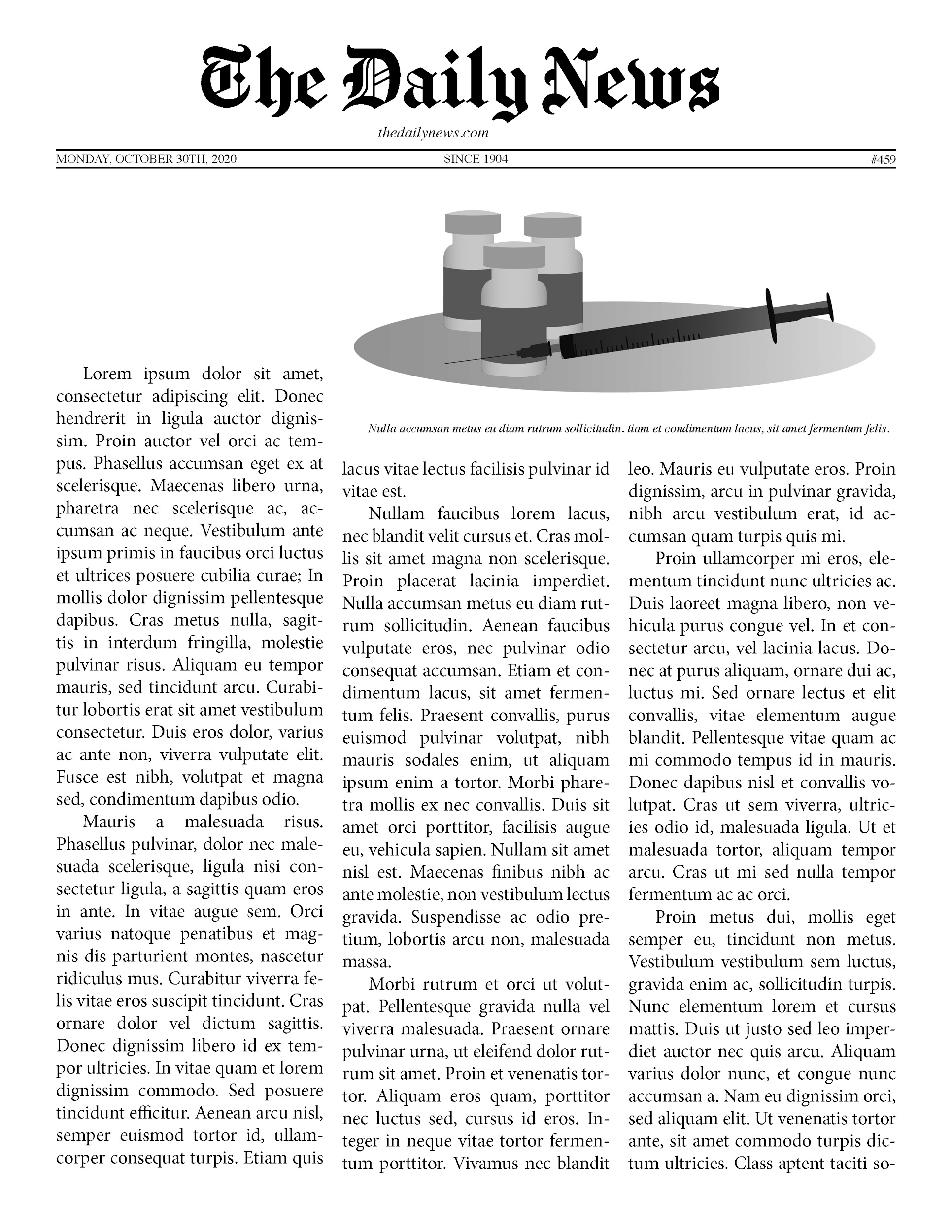 Coronavirus: Scientists using TikTok to 
teach about vaccine
26 Oct 2020
Coronavirus, n.d
‹#›
https://www.microbe.tv/twiv/
What are scientists doing about it?
"My Favorite TED Talk" by jurvetson is licensed under CC BY 2.0
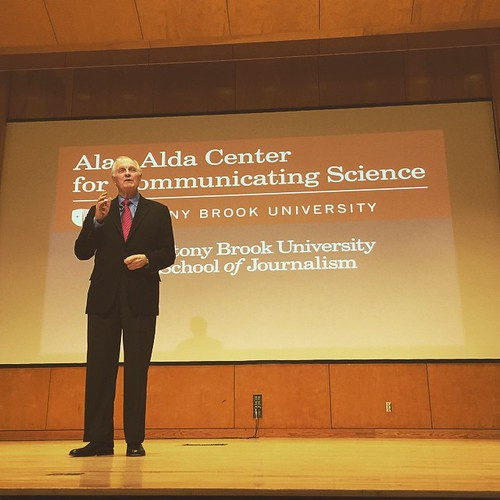 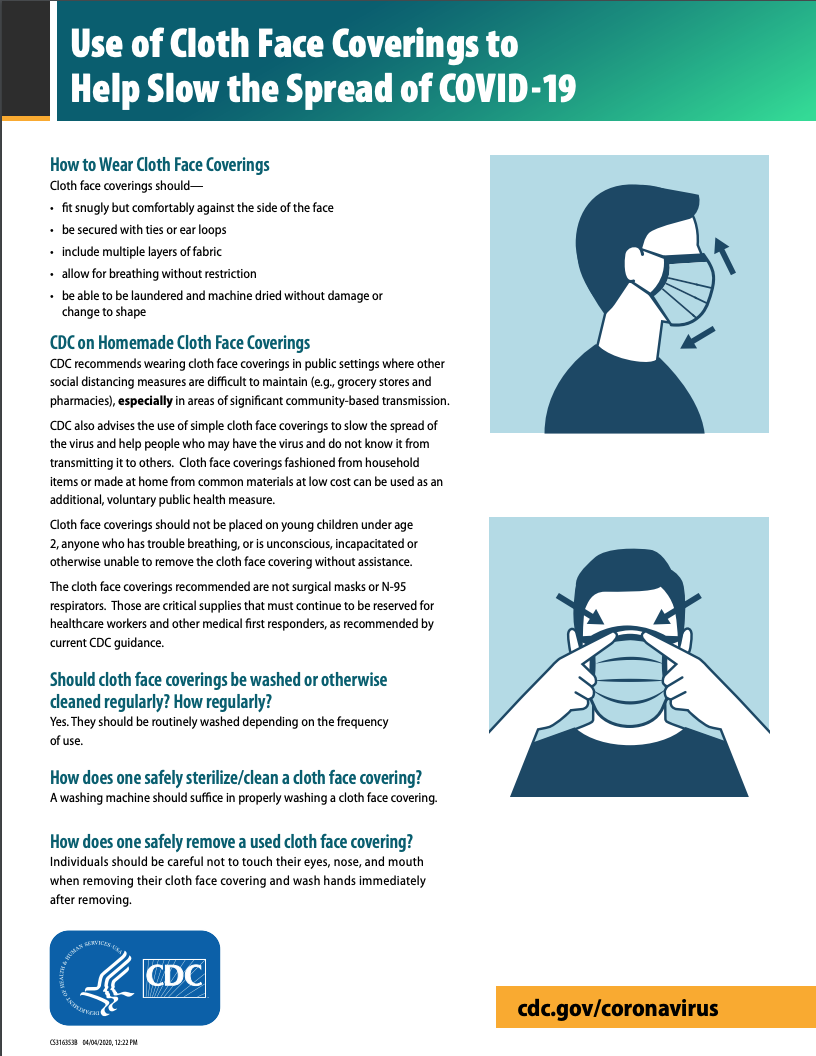 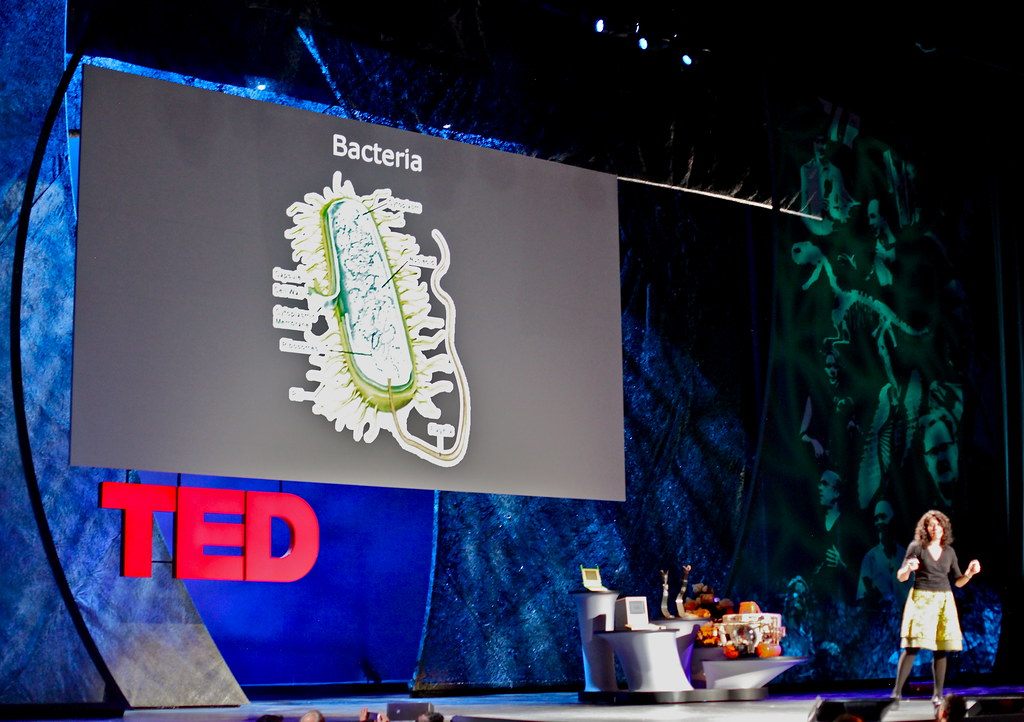 "'If we don't see a thought process we don't feel like we are being communicated with.' Alan Alda on communicating science. 50/365/3015" by colecamp is licensed under CC BY 2.0; "My Favorite TED Talk" by jurvetson is licensed under CC BY 2.0
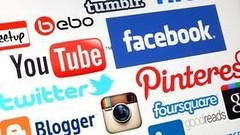 DANCE YOUR PH.D.
SHARE	Announcing the 13th annual Dance Your Ph.D. contest 		sponsored by artificial intelligence company Primer!
"Automotive Social Media Marketing" by socialautomotive is licensed under CC BY 2.0
‹#›
Announcing the 13th Annual Dance Your Ph.D. Contest, Sponsored by Artificial Intelligence Company Primer!, 2018
Assignment 2
‹#›
Final Thoughts
The language used in science is often used commonly but we use the words in different contexts. Understanding the structure of words helps to guess their meaning. 

The use of common language for science is better at ensuring broader access to science but exclude those who do not use English and overlooks the work been published in indigenous languages to our peril

Communicating science is a skill. Poor communication and understanding of what is being communicated is leading to misinformation, disinformation and malinformation. This infodemic is spreading and needs our urgent attention.
‹#›
The Process of Science
The Language 
of Science
‹#›
How will students demonstrate if they can?
Understand the language of science and be able to use common scientific terms and vocabulary in varied contexts.
Students will recognize the value of effective scientific communication and how miscommunication can lead to misconceptions and disengagement with the scientific process. 

Present a series of scenarios and get them to choose the response they should give. Ask them to explain a scientific concept in lay language. Use scientific words in context - Use in a sentence…
‹#›
Homework
Have the students fill in the blanks
Complete a word map
Complete a concept map
Use their judgement to identify misinformation, disinformation and malinformation
Identify common misconceptions and determine an appropriate response
‹#›
Resources
Ancient Egyptian Science & Technology. (n.d.). Ancient History Encyclopedia. Retrieved December 10, 2020, from https://www.ancient.eu/article/967/ancient-egyptian-science--technology/
Ancient Mesopotamian Science and Technology – Brewminate. (n.d.). Retrieved December 10, 2020, from https://brewminate.com/ancient-mesopotamian-science-and-technology/
Azkaban. (n.d.). Harry Potter Wiki. Retrieved December 11, 2020, from https://harrypotter.fandom.com/wiki/Azkaban
Chisholm, H. (1911). Encyclopedia Britannica: A Dictionary of Arts, Sciences, Literature and General Information. University Press.
Coronavirus: Scientists using TikTok to teach about vaccine - CBBC Newsround. (n.d.). Retrieved December 12, 2020, from https://www.bbc.co.uk/newsround/54682007
Countering the Infodemic. (n.d.). Hopkins Bloomberg Public Health Magazine. Retrieved December 12, 2020, from https://magazine.jhsph.edu/2020/countering-infodemic
Di Bitetti, M. S., & Ferreras, J. A. (2017). Publish (in English) or perish: The effect on citation rate of using languages other than English in scientific publications. Ambio, 46(1), 121–127. https://doi.org/10.1007/s13280-016-0820-7
DoS - Domain of Science. (2018, September 19). Map of Science (and everything else). https://www.youtube.com/watch?app=desktop&v=ohyai6GIRZg&ab_channel=DoS-DomainofScience
English Is the Language of Science. That Isn’t Always a Good Thing | Science | Smithsonian Magazine. (n.d.). Retrieved December 12, 2020, from https://www.smithsonianmag.com/science-nature/english-language-science-can-cause-problems-180961623/
Fuel Cells. (n.d.). Energy.Gov. Retrieved December 11, 2020, from https://www.energy.gov/eere/fuelcells/fuel-cells
How did science come to speak only English? – Michael D Gordin | Aeon Essays. (n.d.). Aeon. Retrieved December 11, 2020, from https://aeon.co/essays/how-did-science-come-to-speak-only-english
Huttner-Koros, A. (2015, August 21). Why Science’s Universal Language Is a Problem for Research. The Atlantic. https://www.theatlantic.com/science/archive/2015/08/english-universal-language-science-research/400919/
‹#›
Resources
Misinformation Has Created a New World Disorder—Scientific American. (n.d.). Retrieved December 12, 2020, from https://www.scientificamerican.com/article/misinformation-has-created-a-new-world-disorder/
NW, 1615 L. St, Suite 800Washington, & Inquiries, D. 20036USA202-419-4300 | M.-857-8562 | F.-419-4372 | M. (2019, May 13). People say they regularly see false and misleading content on social media – but also new ideas. Pew Research Center: Internet, Science & Tech. https://www.pewresearch.org/internet/2019/05/13/users-say-they-regularly-encounter-false-and-misleading-content-on-social-media-but-also-new-ideas/
Ramos, A., & Empinotti, M. (n.d.). Indigenous languages must feature more in science communication. The Conversation. Retrieved December 12, 2020, from http://theconversation.com/indigenous-languages-must-feature-more-in-science-communication-88596
Schrick, L., Tausch, S. H., Dabrowski, P. W., Damaso, C. R., Esparza, J., & Nitsche, A. (2017). An Early American Smallpox Vaccine Based on Horsepox. New England Journal of Medicine, 377(15), 1491–1492. https://doi.org/10.1056/NEJMc1707600
Stokes, E. K. (2020). Coronavirus Disease 2019 Case Surveillance—United States, January 22–May 30, 2020. MMWR. Morbidity and Mortality Weekly Report, 69. https://doi.org/10.15585/mmwr.mm6924e2
Tagliabue, F., Galassi, L., & Mariani, P. (2020). The “Pandemic” of Disinformation in COVID-19. Sn Comprehensive Clinical Medicine, 1–3. https://doi.org/10.1007/s42399-020-00439-1
The Language of (Future) Scientific Communication—Research Trends. (n.d.). Retrieved December 10, 2020, from https://www.researchtrends.com/issue-31-november-2012/the-language-of-future-scientific-communication/
The Language of Science | Morningside. (n.d.). Retrieved December 10, 2020, from https://www.morningtrans.com/the-language-of-science/
‹#›
Resources
The Origin Of The Word “Vaccine.” (n.d.). Science Friday. Retrieved December 11, 2020, from https://www.sciencefriday.com/articles/the-origin-of-the-word-vaccine/
This Week in Virology | A podcast about viruses—The kind that make you sick. (n.d.). Retrieved December 12, 2020, from https://www.microbe.tv/twiv/
Vosoughi, S., Roy, D., & Aral, S. (2018). The spread of true and false news online. Science, 359(6380), 1146–1151. https://doi.org/10.1126/science.aap9559
WHO | Infographics: #VaccinesWork. (n.d.). WHO; World Health Organization. Retrieved December 12, 2020, from http://www.who.int/campaigns/immunization-week/2017/infographic/en/
‹#›